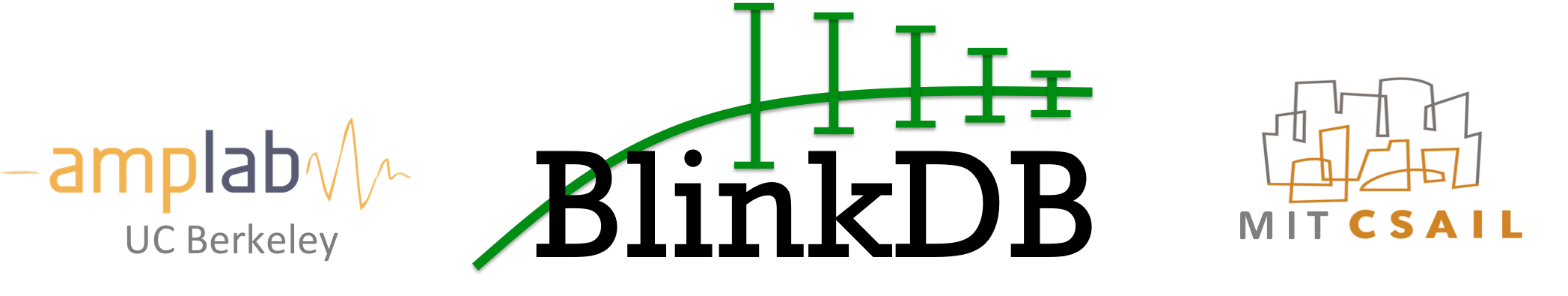 Approximate Queries on Very Large Data
Sameer Agarwal
Joint work with Ariel Kleiner, Henry Milner,  Barzan Mozafari, Ameet Talwalkar, Michael Jordan, Samuel Madden, Ion Stoica
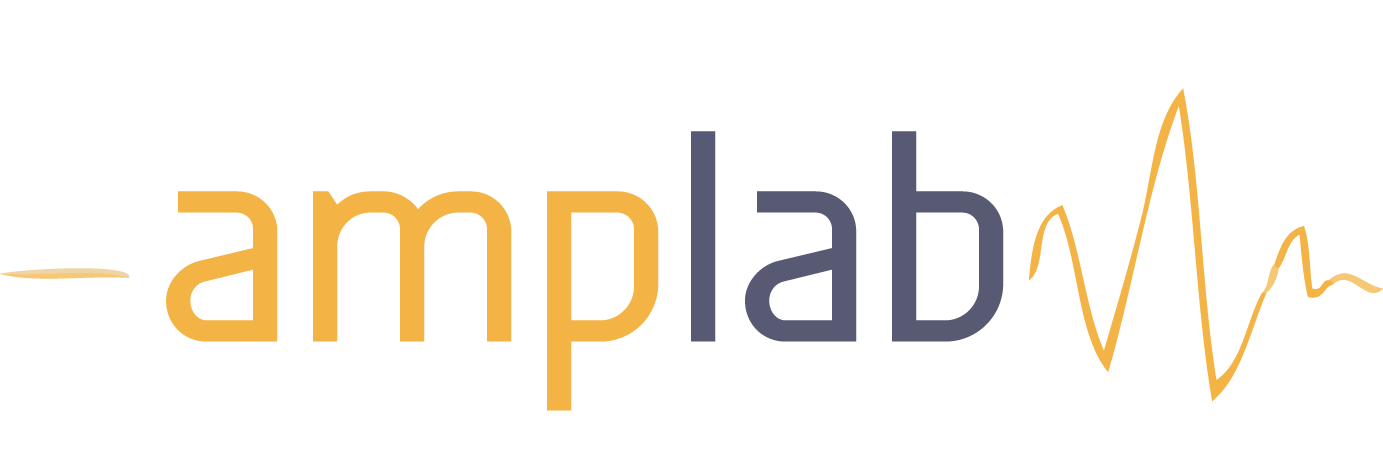 UC Berkeley
Our Goal
Support interactive SQL-like aggregate queries over massive sets of data
Our Goal
Support interactive SQL-like aggregate queries over massive sets of data

blinkdb> SELECT AVG(jobtime)
			 FROM very_big_log
AVG, COUNT, SUM, STDEV, PERCENTILE etc.
Our Goal
Support interactive SQL-like aggregate  queries over massive sets of data

blinkdb> SELECT AVG(jobtime)
			 FROM very_big_log
			   WHERE src = ‘hadoop’
FILTERS, GROUP BY clauses
Our Goal
Support interactive SQL-like aggregate queries over massive sets of data

blinkdb> SELECT AVG(jobtime)
			 FROM very_big_log
			   WHERE src = ‘hadoop’
			 LEFT OUTER JOIN logs2
         ON very_big_log.id = logs.id
JOINS, Nested Queries etc.
Our Goal
Support interactive SQL-like aggregate queries over massive sets of data

blinkdb> SELECT my_function(jobtime)
			 FROM very_big_log
			   WHERE src = ‘hadoop’
			 LEFT OUTER JOIN logs2
         ON very_big_log.id = logs.id
ML Primitives,
User Defined Functions
100 TB on 1000 machines
½ - 1 Hour
1 - 5 Minutes
1 second
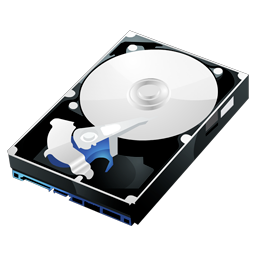 ?
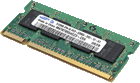 Hard Disks
Memory
Query Execution on Samples
Query Execution on Samples
What is the average buffering ratio in the table?
0.2325
Query Execution on Samples
What is the average buffering ratio in the table?
Uniform
Sample
0.2325
0.19
Query Execution on Samples
What is the average buffering ratio in the table?
Uniform
Sample
0.2325
0.19 +/- 0.05
Query Execution on Samples
What is the average buffering ratio in the table?
Uniform
Sample
0.2325
0.19 +/- 0.05
$0.22 +/- 0.02
Speed/Accuracy Trade-off
Interactive
Queries
Error
Time to Execute on
Entire Dataset
5 sec
30 mins
Execution Time
Speed/Accuracy Trade-off
Interactive
Queries
Time to Execute on
Entire Dataset
Error
5 sec
30 mins
Pre-Existing
Noise
Execution Time
Sampling Vs. No Sampling
1020
10x as response time
is dominated by I/O
Query Response Time (Seconds)
103
18
13
10
8
10-1
1
10-2
10-3
10-4
10-5
Fraction  of full data
Sampling Vs. No Sampling
1020
Error Bars
Query Response Time (Seconds)
(0.02%)
103
(11%)
(0.07%)
(1.1%)
(3.4%)
18
13
10
8
10-1
1
10-2
10-3
10-4
10-5
Fraction  of full data
Video Quality Diagnosis
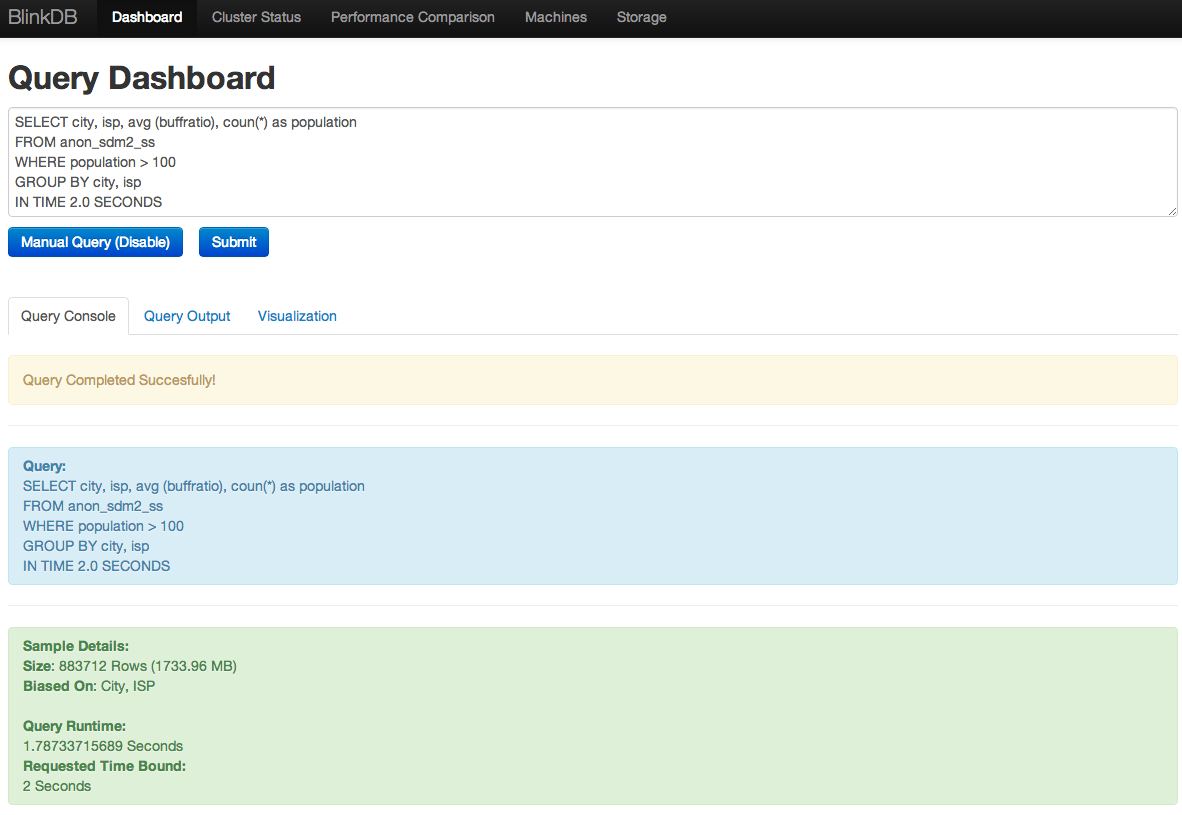 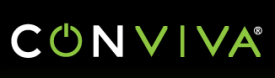 Top 10 worse performers identical!
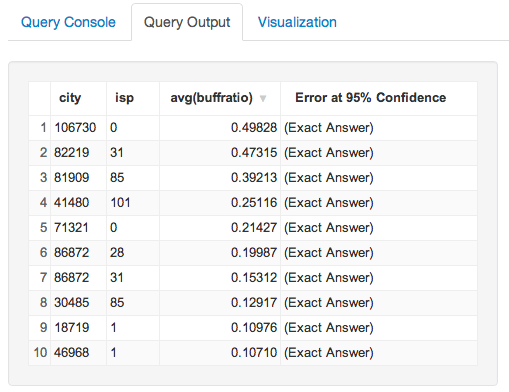 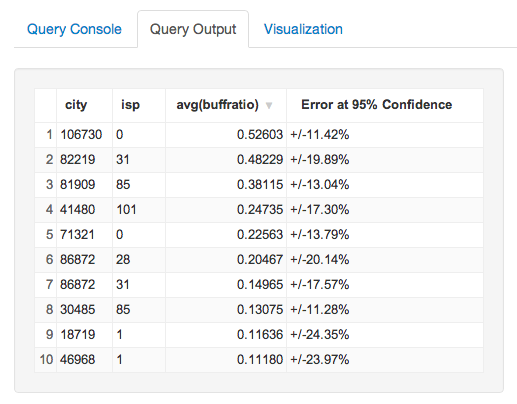 440x faster!
Latency: 772.34 sec
(17TB input)
Latency: 1.78 sec
(1.7GB input)
What is BlinkDB?
A data analysis (warehouse) system that … 
creates and maintains a variety of random and stratified samples from underlying data
returns fast, approximate answers with error bars by executing queries on samples of data
is compatible with Apache Hive, AMP Lab’s Shark and Facebook’s Presto (storage, serdes, UDFs, types, metadata)
What is BlinkDB?
A data analysis (warehouse) system that … 
creates and maintains a variety of random and stratified samples from underlying data
returns fast, approximate answers with error bars by executing queries on samples of data
is compatible with Apache Hive, AMP Lab’s Shark and Facebook’s Presto (storage, serdes, UDFs, types, metadata)
Samples
Uniform
Sample
Stratified
Sample
Uniform Samples
blinkdb> create table A_sample as select * from A samplewith 0.01;
Create a 1% random sample A_sample from A
SELECT A.*
FROM A
WHERE rand() < 0.01
ORDER BY rand()
1.
2.
Keep track of per block
scaling information
Stratified Samples
blinkdb> create table A_sample as select * from A samplewith 0.01 stratify on (col_A);
Create a 1% stratified sample A_sample from A biased on col_A
1.
SELECT A.*
from A JOIN
	(SELECT K, logic(count(*)) AS ratio
 	 FROM A
 	 GROUP BY K)
 USING K
 WHERE rand() < ratio;
2.
Keep track of per block scaling information
What is BlinkDB?
A data analysis (warehouse) system that … 
creates and maintains a variety of random and stratified samples from underlying data
returns fast, approximate answers with error bars by executing queries on samples of data
is compatible with Apache Hive, AMP Lab’s Shark and Facebook’s Presto (storage, serdes, UDFs, types, metadata)
Approximate Answers
blinkdb> select count(1) from A_sample where event = “foo”;

12810132 +/- 3423 (99% Confidence)

Also supports: sum(),avg(),stdev(), var()
What is BlinkDB?
A data analysis (warehouse) system that … 
creates and maintains a variety of random and stratified samples from underlying data
returns fast, approximate answers with error bars by executing queries on samples of data
is compatible with Apache Hive, AMP Lab’s Shark and Facebook’s Presto (storage, serdes, UDFs, types, metadata)
BlinkDB Architecture
Command-line Shell
Thrift/JDBC
Meta
store
Driver
SQL Parser
Query Optimizer
Physical Plan
SerDes, UDFs
Execution
Hadoop/Spark/Presto
Hadoop Storage (e.g., HDFS, Hbase, Presto)
BlinkDB alpha-0.1.0
Released and available at http://blinkdb.org
Allows you to create random and stratified samples on native tables and materialized views
Adds approximate aggregate functions with statistical closed forms to HiveQL : approx_avg(), approx_sum(), approx_count() etc.
Feature Roadmap
Integrating BlinkDB with Facebook’s Presto and Shark as an experimental feature
Automatic Sample Management
More Hive Aggregates, UDAF Support
Runtime Correctness Tests
Automatic Sample Management
Goal: The API should abstract the details of creating, 		deleting and managing samples from the user
SELECT avg(sessionTime) 
FROM Table 
WHERE city=‘San Francisco’
WITHIN 1 SECONDS
234.23 ± 15.32
Automatic Sample Management
Goal: The API should abstract the details of creating, 		deleting and managing samples from the user
SELECT avg(sessionTime) 
FROM Table 
WHERE city=‘San Francisco’
WITHIN 2 SECONDS
234.23 ± 15.32
239.46 ± 4.96
Automatic Sample Management
Goal: The API should abstract the details of creating, 		deleting and managing samples from the user
SELECT avg(sessionTime) 
FROM Table 
WHERE city=‘San Francisco’
ERROR 0.1 CONFIDENCE 95.0%
Automatic Sample Management
Offline-sampling: Creates an optimal set of samples on native tables and materialized views based on query history and workload characteristics
TABLE
Sampling Module
Original 
Data
Automatic Sample Management
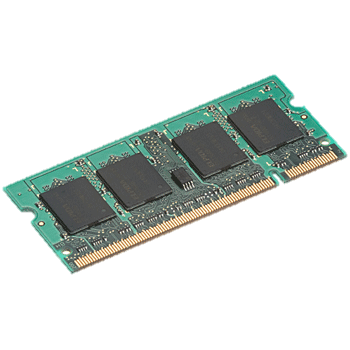 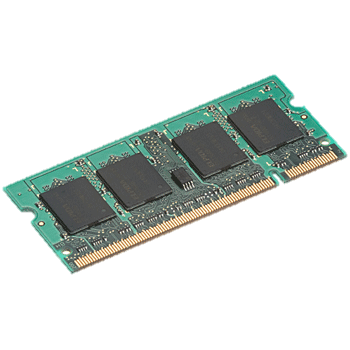 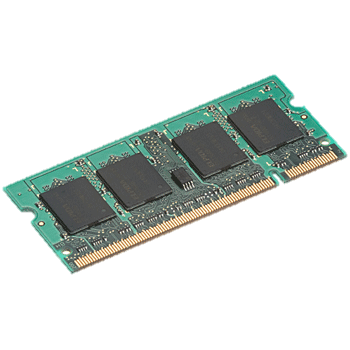 Sample Placement: Samples striped over 100s or 1,000s of machines both on  disks and in-memory.
TABLE
Sampling Module
Original 
Data
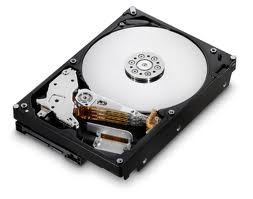 In-Memory
Samples
On-Disk
Samples
Automatic Sample Management
Query Plan
SELECT 
foo (*)
FROM TABLE
WITHIN 2
Sample Selection
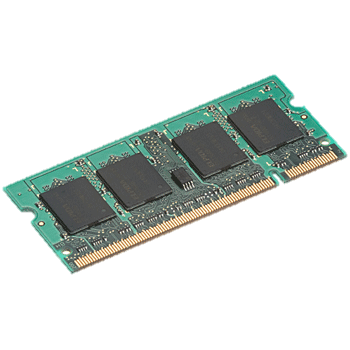 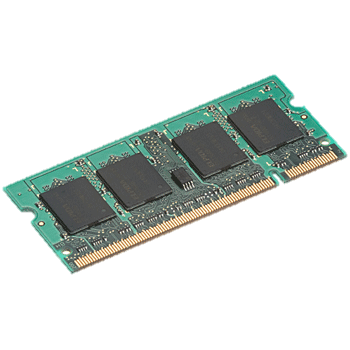 HiveQL/SQL
Query
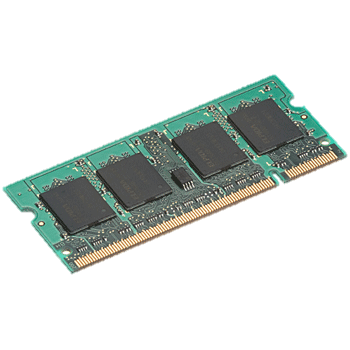 TABLE
Sampling Module
Original 
Data
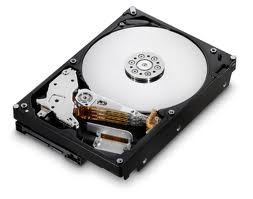 In-Memory
Samples
On-Disk
Samples
Automatic Sample Management
Query Plan
SELECT 
foo (*)
FROM TABLE
WITHIN 2
Sample Selection
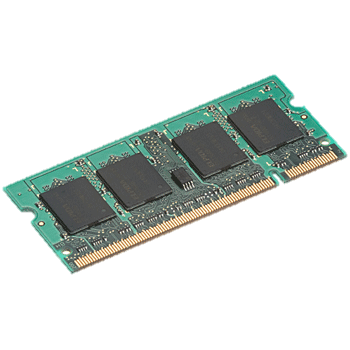 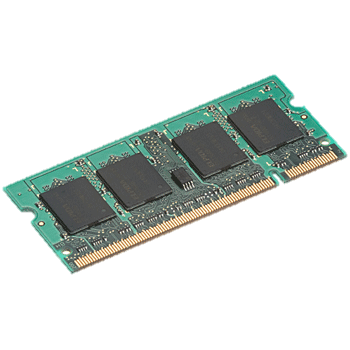 HiveQL/SQL
Query
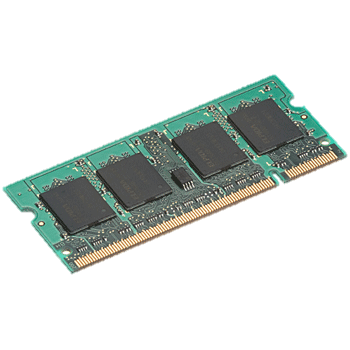 Online sample selection to pick best sample(s) based on query latency and accuracy requirements
TABLE
Sampling Module
Original 
Data
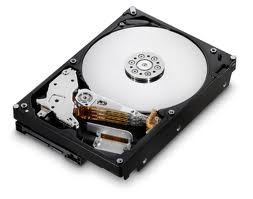 In-Memory
Samples
On-Disk
Samples
Automatic Sample Management
Error Bars & Confidence Intervals
New Query Plan
SELECT 
foo (*)
FROM TABLE
WITHIN 2
Hive/Shark/Presto
Sample Selection
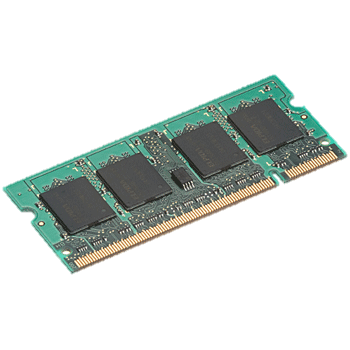 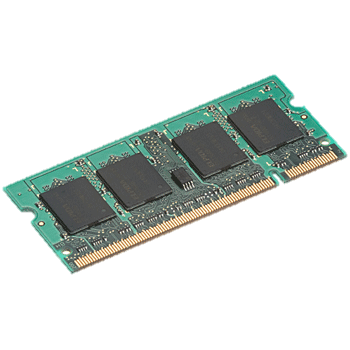 HiveQL/SQL
Query
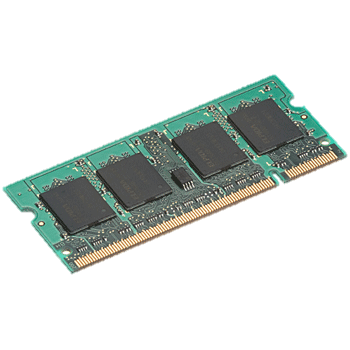 Result
182.23 ± 5.56
(95% confidence)
TABLE
Sampling Module
Parallel query execution on multiple samples striped across multiple machines.
Original 
Data
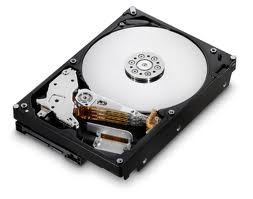 In-Memory
Samples
On-Disk
Samples
More Aggregates/ UDAFs Support
Using Bootstrap to estimate error
Sample
A
More Aggregates/ UDAFs Support
Using Bootstrap to estimate error
Sample
Bootstrap Operator
…
…
A1
A2
An
A
More Aggregates/ UDAFs Support
Using Bootstrap to estimate error
Sample
Placement of the Bootstrap Operator in the query graph is critical to performance
…
…
A1
A2
An
A
Runtime Correctness Tests
Given a query, how do you know if it can be approximated at runtime?
Depends on the query, data distribution, and sample size
Need for runtime diagnosis tests
Check whether error improves as sample size increases
Need to be extremely fast!
Try Before You “Buy”
Try our BlinkDB workload evaluator!
assesses percentage of your Hive/Shark queries that can be approximated correctly
gives a per-query error/latency tradeoff
Currently in private beta. Public release in 2 weeks!
Getting Started
BlinkDB alpha-0.1.0 released and available at http://blinkdb.org
Takes just 5-10 minutes to run it locally or to spin an EC2 cluster
Hands-on Exercises at AMPLab’s Big Data Course
Summary
Approximate queries is an important means to achieve interactivity in processing large datasets
BlinkDB..
approximate answers with error bars by executing queries on small samples of data
supports existing Hive/Shark/Presto queries
For more information, please check out our EuroSys 2013 (http://bit.ly/blinkdb-1) and KDD 2014  (http://bit.ly/blinkdb-2) papers
Thanks!